IMAGINARIOS EN TORNO A LOS ROLES DE GÉNERO EN ESTUDIANTES DE GRADO DÉCIMO EN EL INSTITUTO TÉCNICO INDUSTRIAL FRANCISCO JOSÉ DE CALDAS
Fidel Mauricio Ramírez
Natalia Pinilla Cortés
INQUIETUDES FUNDANTES
Planteamiento inicial
Notas metodológicas
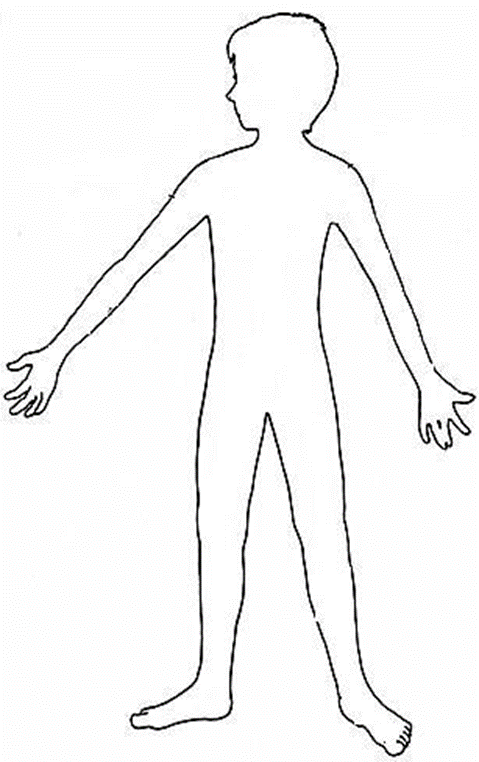 ¿Qué expectativas tengo para mi futuro?
¿Qué expectativas tiene la sociedad para mi futuro?
¿Qué expectativas tiene mi familia para mi futuro?
PROPUESTA DE TRABAJO
Clasificaremos las siguientes imágenes, según su caracterización para hombres y mujeres
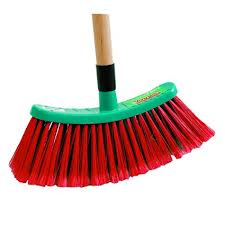 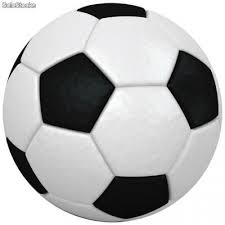 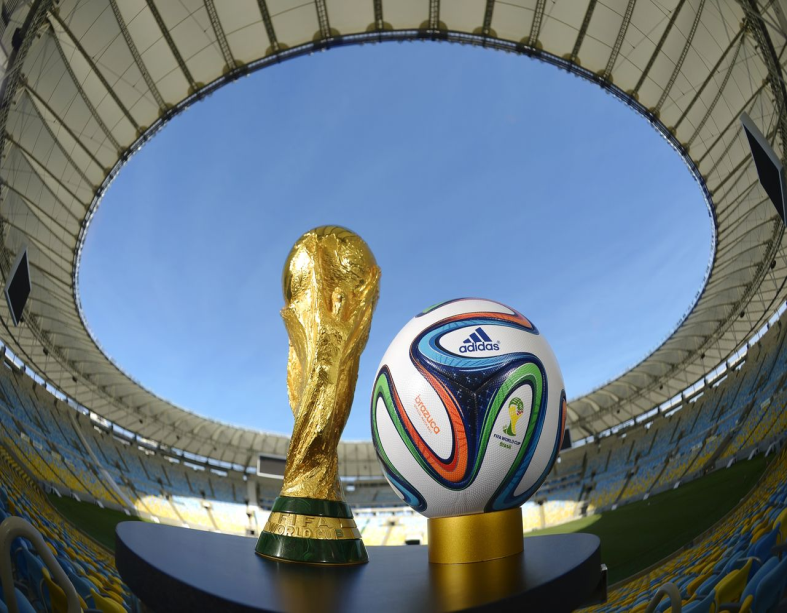 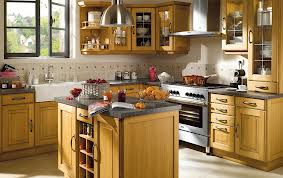 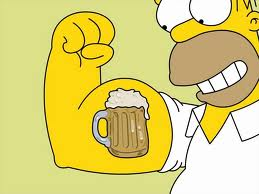 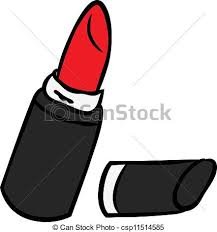 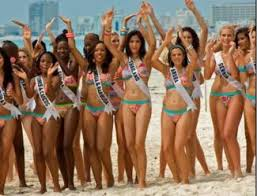 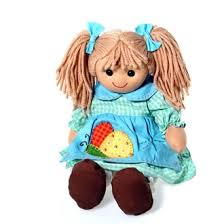 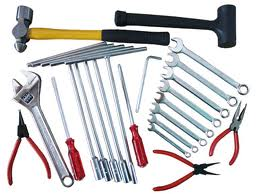 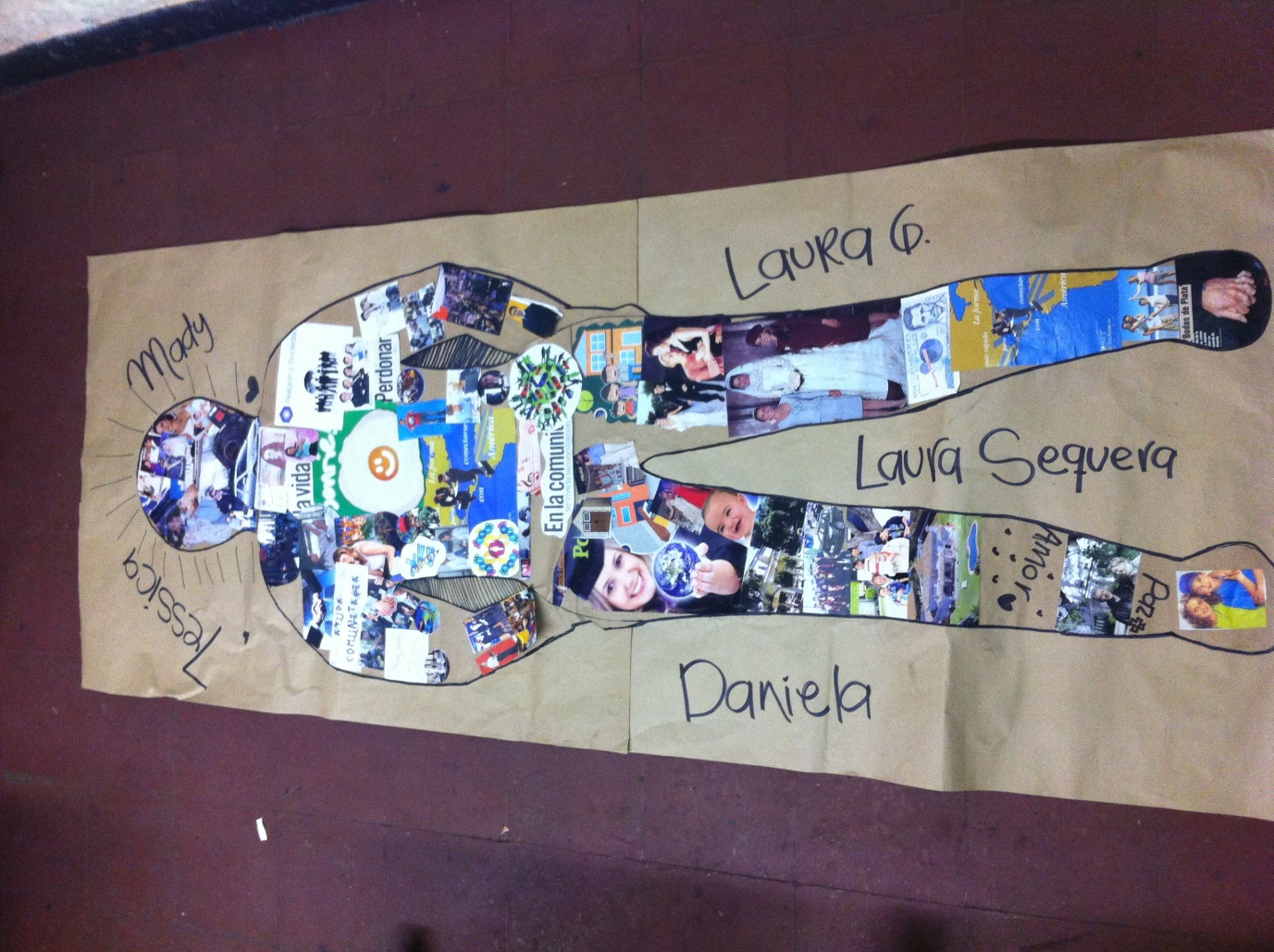 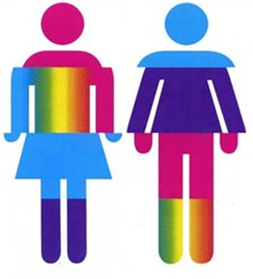 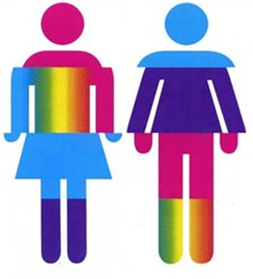 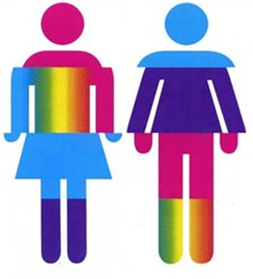 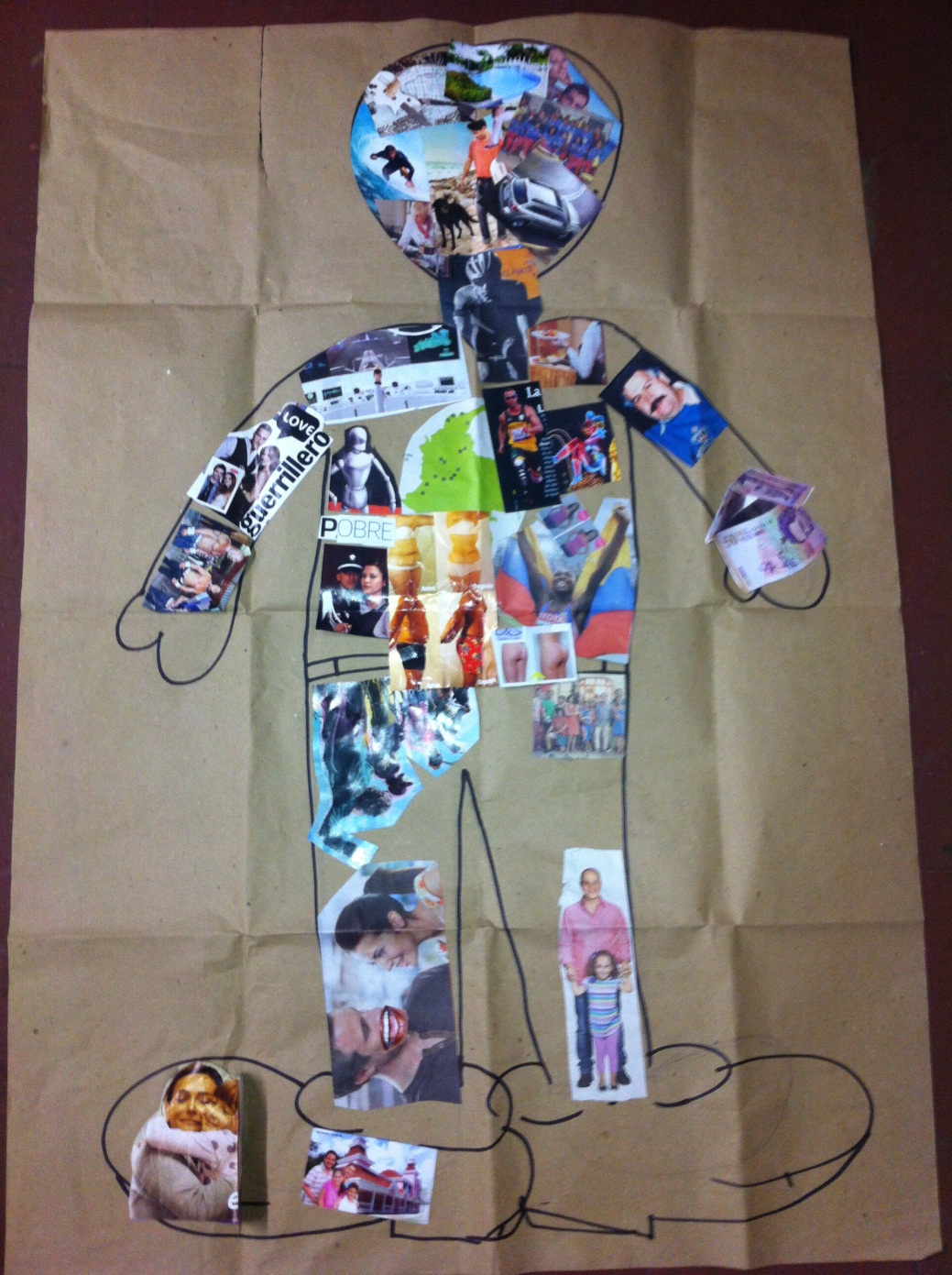 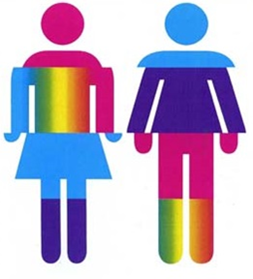 Resultados
Con el fin de lograr un proceso de transformación en la escuela frente a la equidad de género y el reconocimiento de la diversidad, se hace necesario estudiar las formas en que los niños, niñas y jóvenes están configurando sus roles de género y la manera como se establecen sus relaciones en el aula
el imaginario social como alternativa para la indagación de género en la escuela
“lo imaginario debe utilizar lo simbólico, no sólo para <<expresarse>>, lo cual es evidente, sino para <<existir>>, para pasar de lo virtual a cualquier otra cosa más. El delirio más elaborado, como el fantasma más secreto y más vago, están hechos de <<imágenes>>, pero estas <<imágenes>> están ahí como representante de otra cosa, tienen, pues una función simbólica.”
 El simbolismo a su vez, denota la capacidad de imaginar, de crear, de transformar. (Castoriadis, 1976)
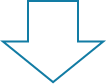 “como el cemento invisible que mantiene conglomerado este inmenso  batiburrillo e real, racional y simbólico que constituye toda sociedad” p. 231
APLICACIÓN EN EL CAMPO DE LA EDUCACIÓN
¿POR QUÉ PERMANENTE Y PERSISTENTE?
“la madre a quien más obedecen los encuestados. Sorprende cómo el 60% de los alumnos de los dos últimos grados así lo indica. El padre es quien más imparte disciplina sólo para una cuarta parte de los alumnos” (Villacorta y otros, 2012), es la madre quien continúa asumiendo la mayoría de las obligaciones escolares de sus hijos; se encontró que la relación con la madre es mucho más afectiva que la que mantienen con el padre y que, en mayor medida los estudiantes habían presenciado violencia del padre hacia la madre, que al contrario y que el abandono paterno es más recurrente. (Villacorta y otros, 2012)
ENCUESTA NACIONAL DE CLIMA ESCOLAR COLOMBIA 2016EXPERIENCIAS DE VIOLENCIAE INSEGURIDAD ESCOLAR DEESTUDIANTES LESBIANAS,GAYS, BISEXUALES Y TRANS*
*La muestra final se compuso de un total de 581 estudiantes LGBT entre los 13 y 20 años de
edad (la edad promedio fue de 16 años), de la mayoría de departamentos de Colombia. El
33.4 % de las respuestas corresponde al departamento de Cundinamarca, que incluye a la
ciudad de Bogotá.
ENCUESTA NACIONAL DE CLIMA ESCOLAR COLOMBIA 2016EXPERIENCIAS DE VIOLENCIAE INSEGURIDAD ESCOLAR DEESTUDIANTES LESBIANAS,GAYS, BISEXUALES Y TRANS
ENCUESTA NACIONAL DE CLIMA ESCOLAR COLOMBIA 2016EXPERIENCIAS DE VIOLENCIAE INSEGURIDAD ESCOLAR DEESTUDIANTES LESBIANAS,GAYS, BISEXUALES Y TRANS